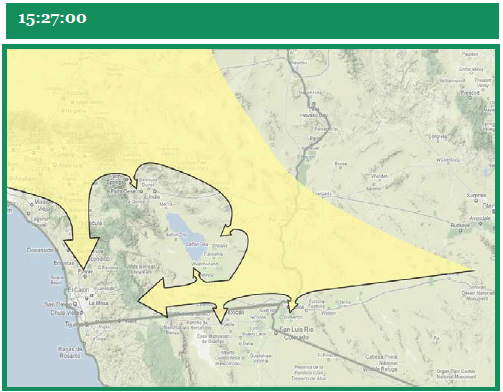 Patrick Soltis
Mitigation of malicious attacks on Californian power transmission network
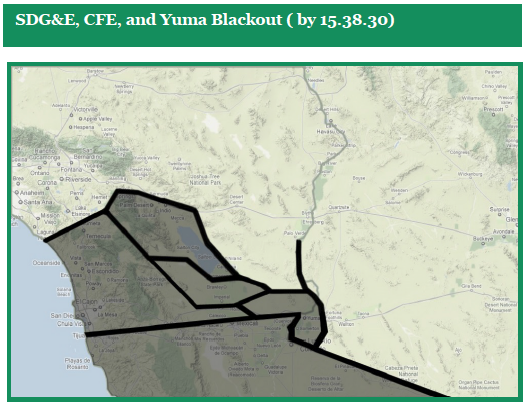 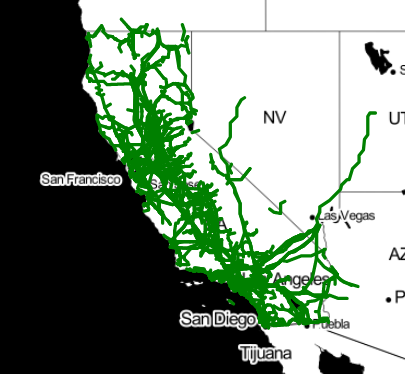 The data
High-quality shapefiles
Detailed characteristics
Spent 3/5 of time adapting and filtering

https://hifld-geoplatform.opendata.arcgis.com/
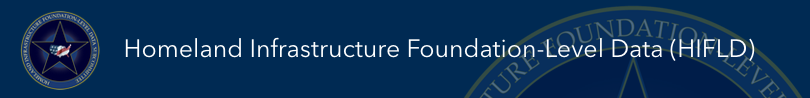 Malicious Attacks
Until s(q) < 0.1:
Calculate highest degree
Remove node with highest degree

Reasoning:  Targeted attacks go for known vulnerabilities
Reasoning: Operators stabilize connected areas
3/5
1/5
Measuring Robustness
All s(q) until s(q) < 0.1
Larger when largest connected component is larger
Larger when connected components last longer
Improving network
Lines adjusted if:
New combined length < Old combined length (cost)
Voltage rating the same (capacity)

Adjustments retained when:
R increases

Process stops when:
R does not increase after 20 attempts
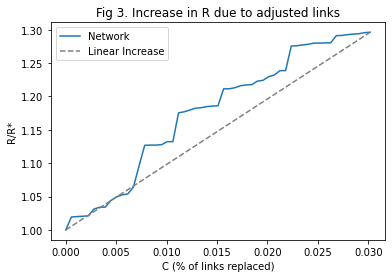 Conclusions
3% adjustment (108 lines)
0.3% improvement (+10 substations)
Not as well as for EU, but many caveats
Further Study
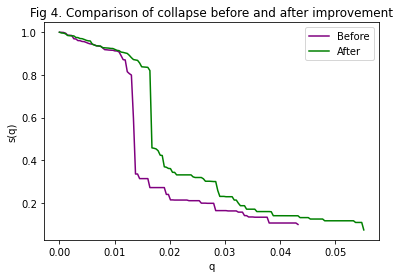 Is it worth the cost?
Look at adjusted lines
Analysis for full US
Integrate data for real-time operating state
Sources
Motivation:  https://www.ferc.gov/sites/default/files/2020-07/Arizona-SouthernCaliforniaOutagesonSeptember8-2011.pdf
Data: https://hifld-geoplatform.opendata.arcgis.com/
Key paper: https://www.pnas.org/content/108/10/3838
Questions?
Appendix 1
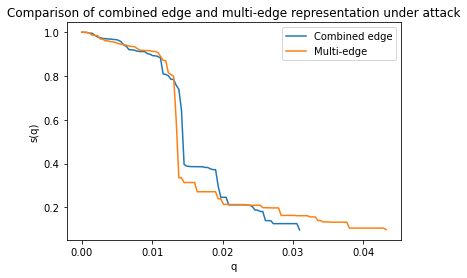 Appendix 2
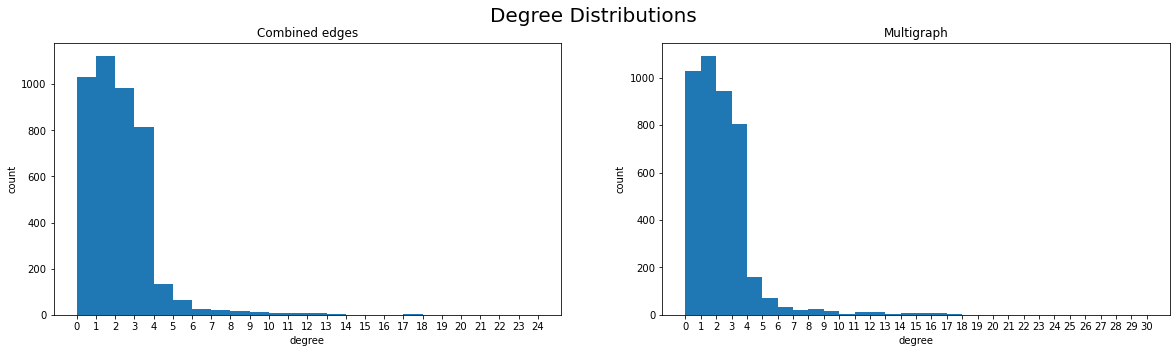 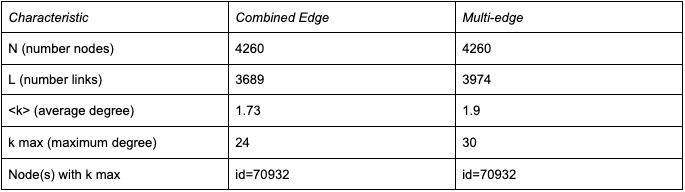